Проект«Формирование навыков мелкой моторики рук у детей раннего возраста через различные виды игровой деятельности»
Подготовила воспитатель:
 Болотова Елена Геннадьевна
Актуальность
Дети «мыслят руками», не столько размышляют, сколько непосредственно действуют. Чем более разнообразно использует ребенок способы чувственного познания, тем полнее его восприятие, тоньше ощущения, ярче эмоции, а значит, тем отчетливее становятся его представления о мире и успешнее деятельность.
Актуальность работы по развитию мелкой моторики детей раннего возраста обусловлена и возрастными психологическими и физиологическими особенностями детей: в раннем и младшем дошкольном возрасте интенсивно развиваются структуры и функции головного мозга ребенка, что расширяет его возможности в познании окружающего мира.
Цель: Создание условий для развития мелкой моторики и координации движений пальцев рук.
Задачи проекта:- совершенствовать предметно - развивающую среду для развития мелкой моторики;- развивать мелкую моторику пальцев рук у детей раннего возраста через использование разнообразных форм, методов и приемов;- развивать способности координированной работы рук со зрительным восприятием;- развивать эмоциональную отзывчивость;- развивать коммуникативные навыки.
Этапы реализации
1 этап: Организационно - подготовительный
1неделя: - изучение проблемы;	
- разработка модели взаимодействия взрослых и детей.
Основные методы: беседы, наблюдение, опросы.
Донести до участников проекта важность данной проблемы.
2 этап: Основной – практический, 2-4 недели:
 - Массаж рук с помощью подручных предметов;
 - Упражнения пальчиковой гимнастики;
 - Художественное творчество;
 - Проведение дидактических игр и пальчиковых игр;
 - Консультации для родителей;
 - Пальчиковый театр.
3 этап: Итоговый
Оформление презентации, оформление продуктивной деятельности.


.
Предполагаемые результаты реализации проекта
-Расположить к себе ребенка через тактильный (телесный) контакт и тем самым облегчить процесс адаптации.
-Совершенствовать ловкость и точность движений рук, улучшить память, внимание, терпеливость.
-Кисти рук и пальцы приобретут силу, хорошую подвижность и гибкость, а это в дальнейшем облегчит овладение навыком письма.
Работа с родителями
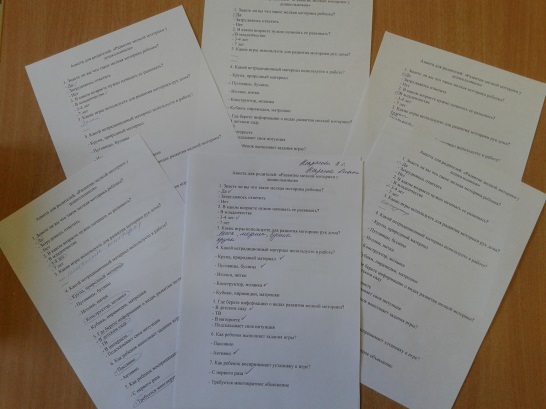 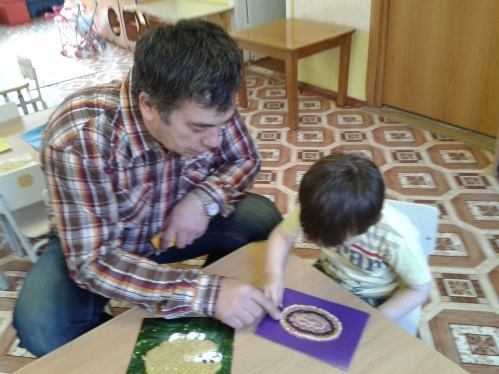 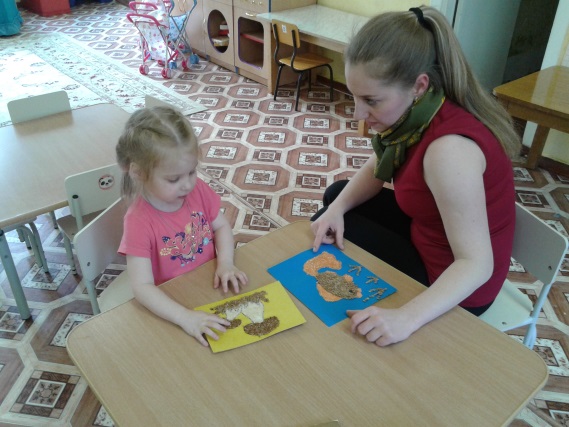 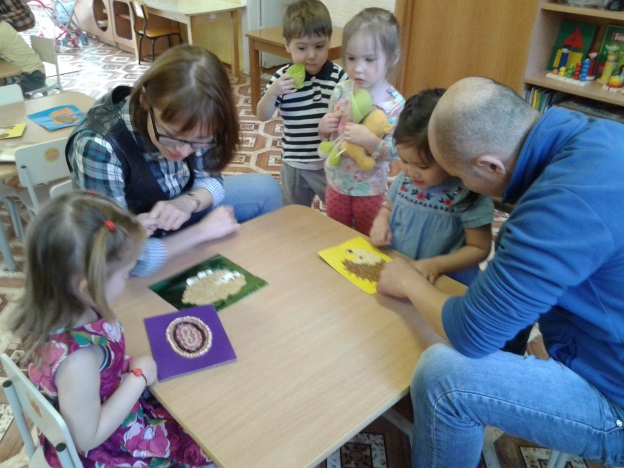 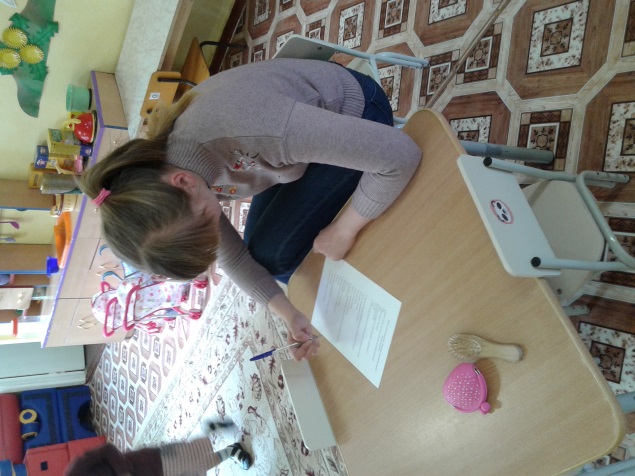 Работа с детьмиПальчиковые игры, физкультминутки
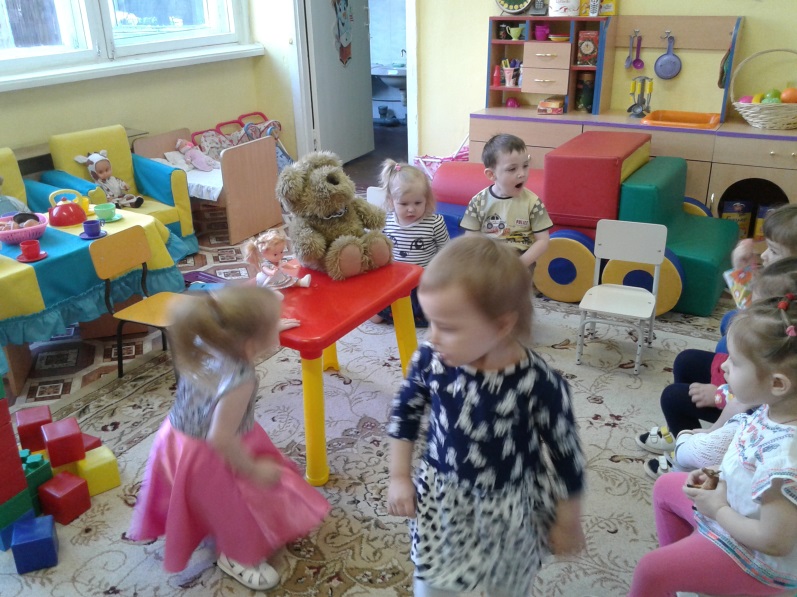 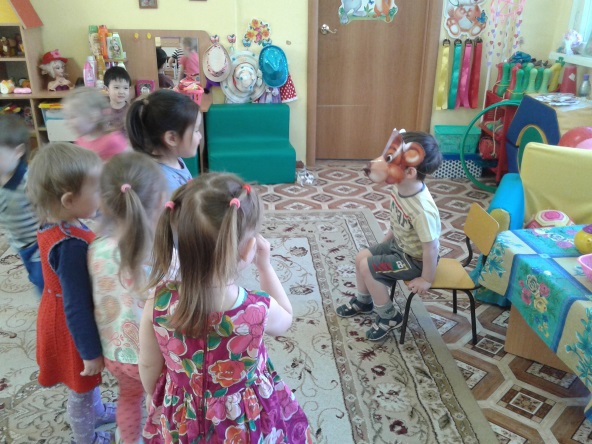 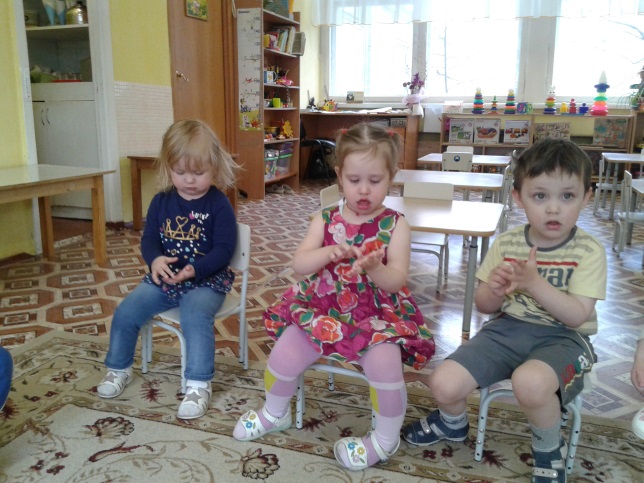 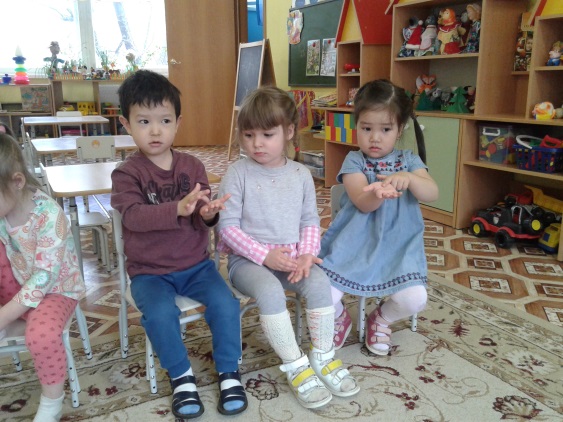 Игры с прищепками
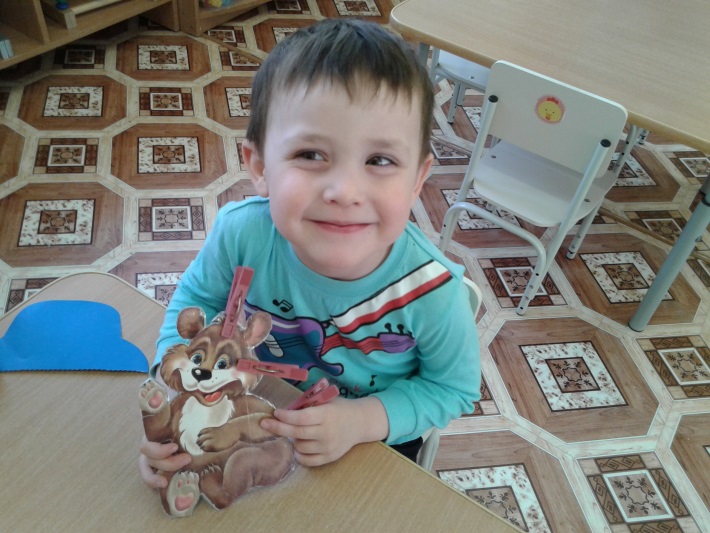 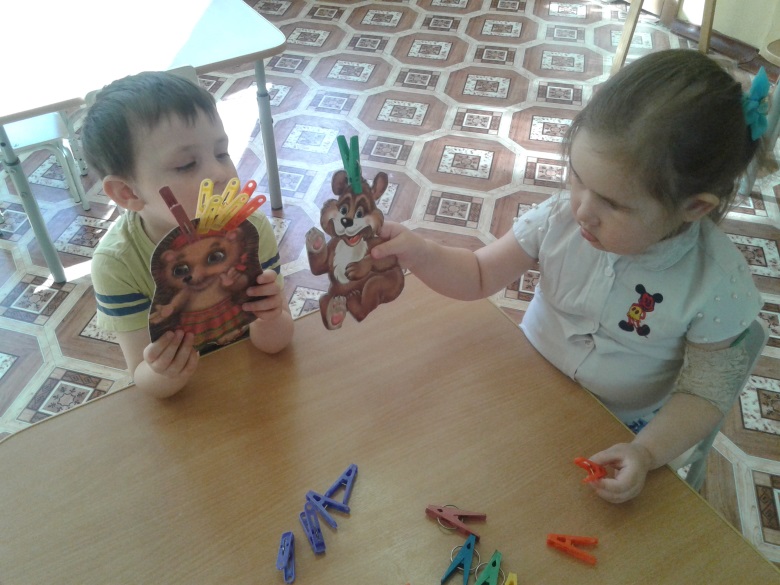 Мозаика, пазлы
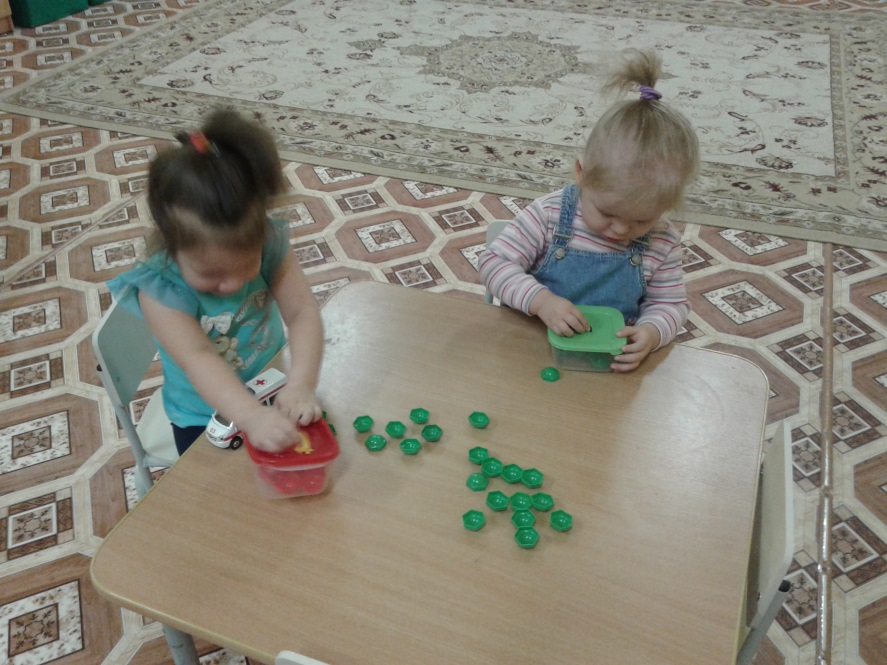 Игры - вкладыши
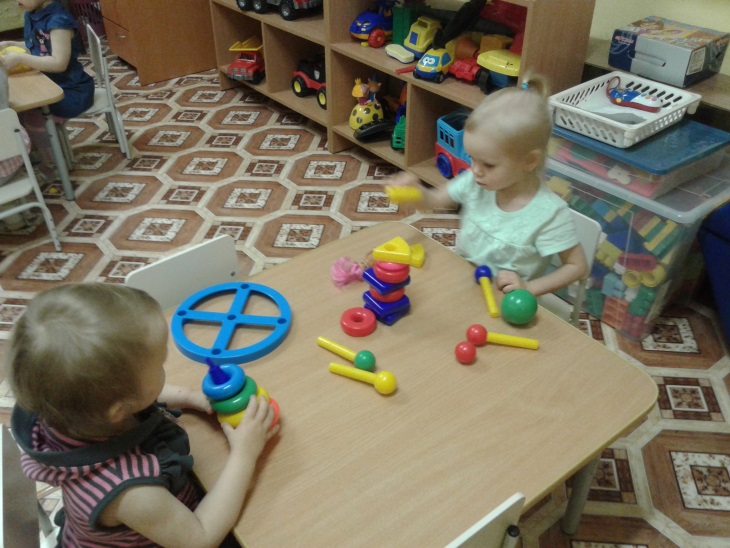 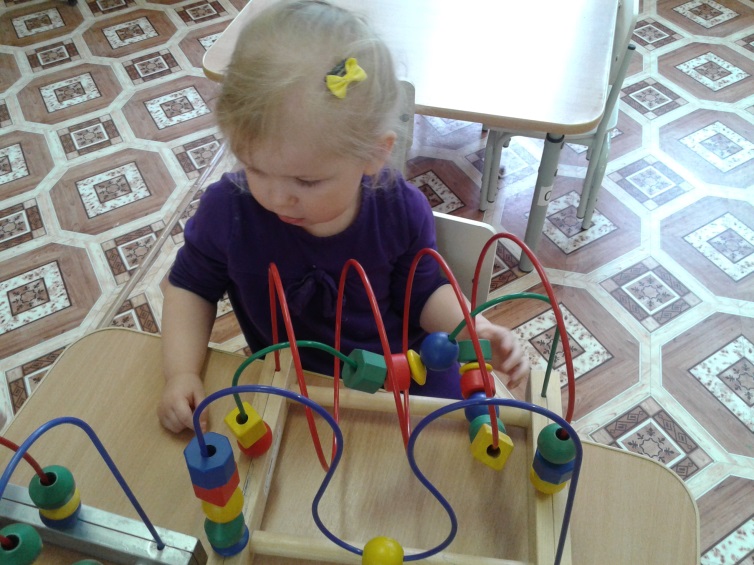 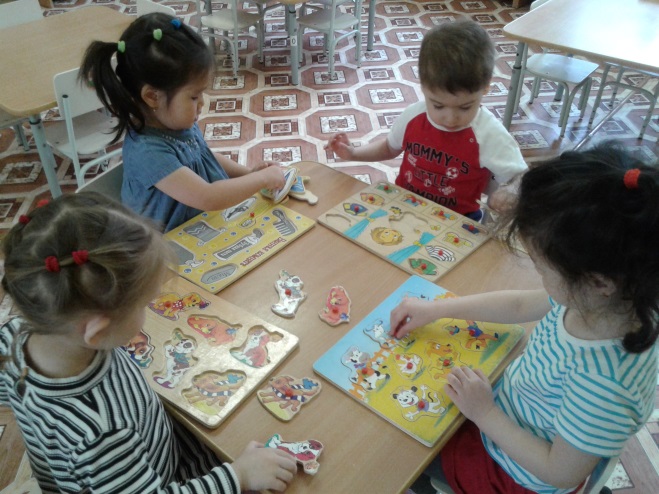 Нетрадиционная техника рисования
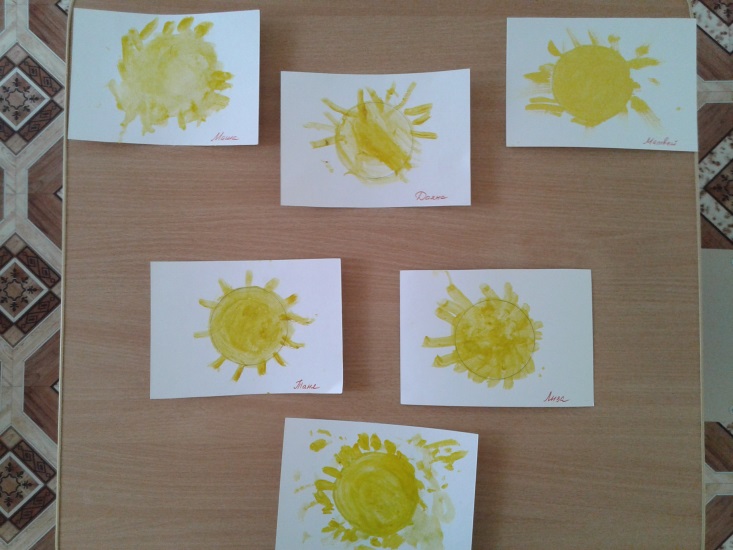 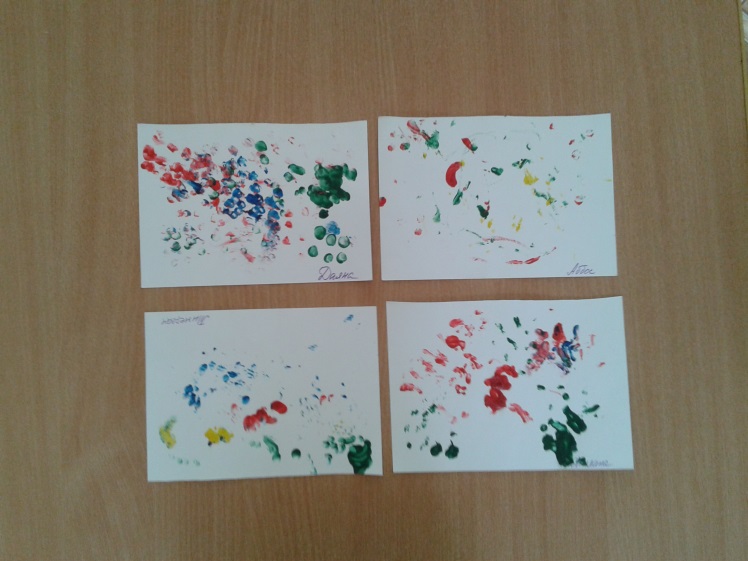 Лепка из пластилина
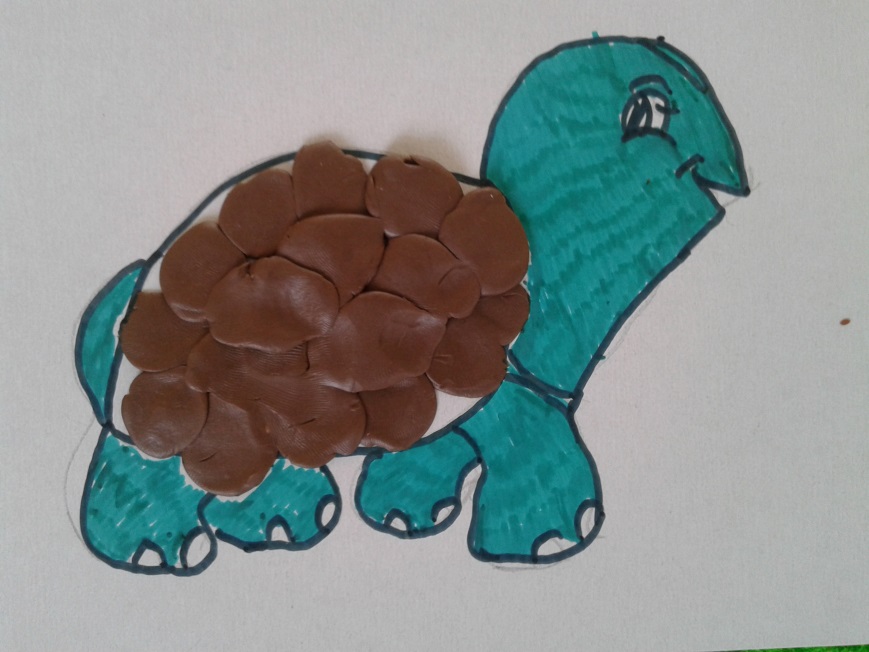 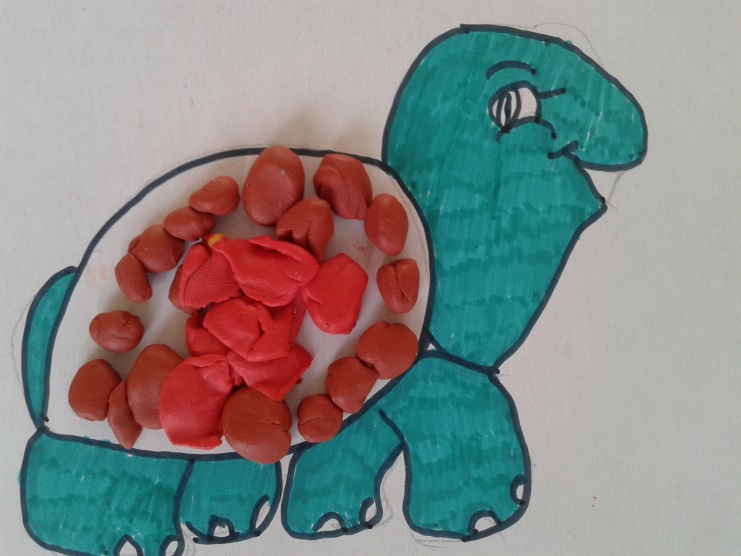 Игры с водой
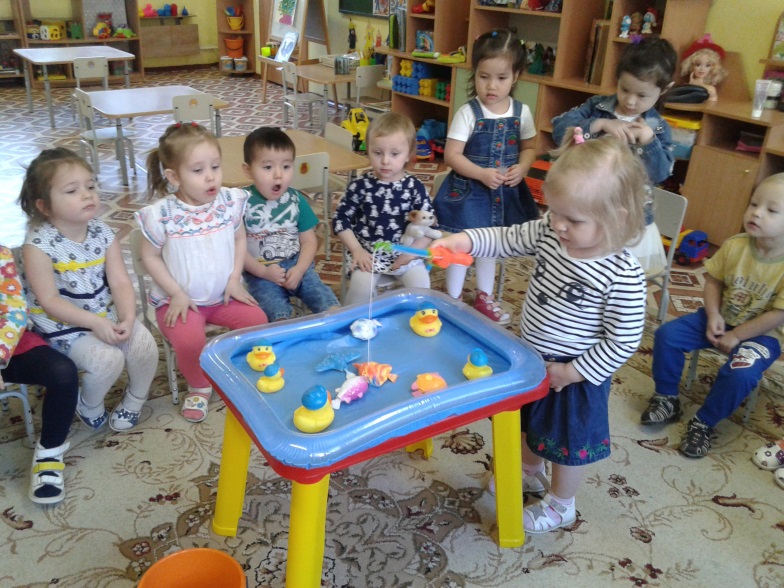 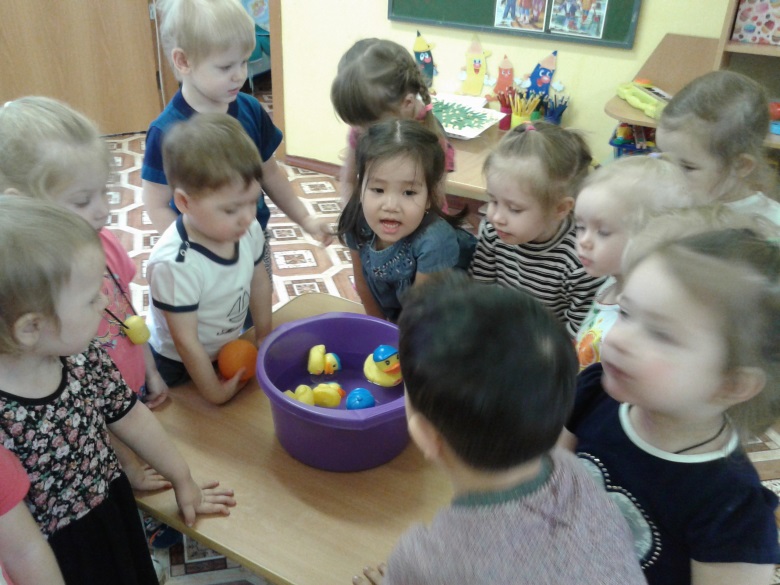 Аппликация
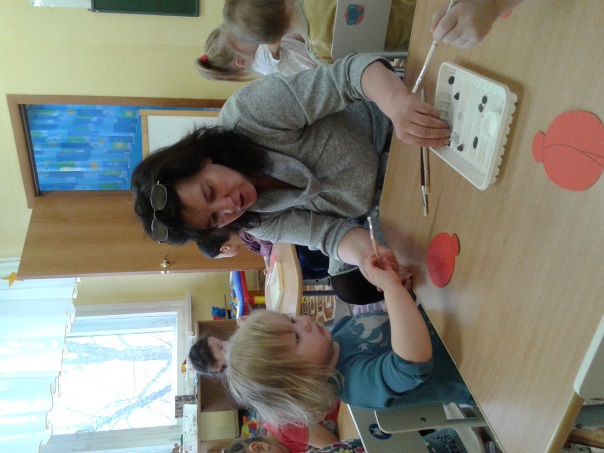 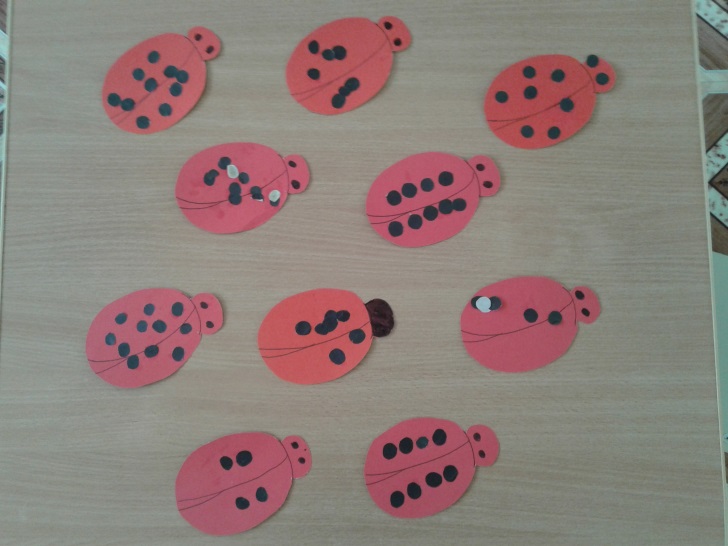 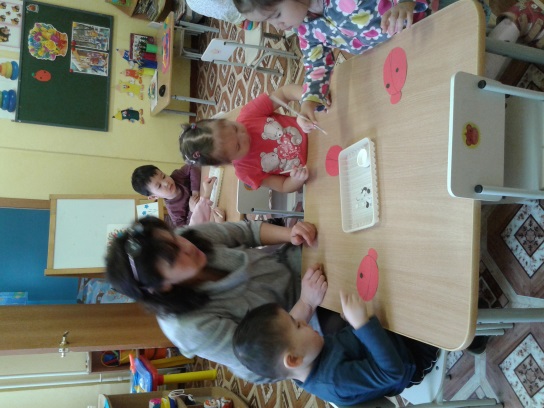 Игры с пуговицами
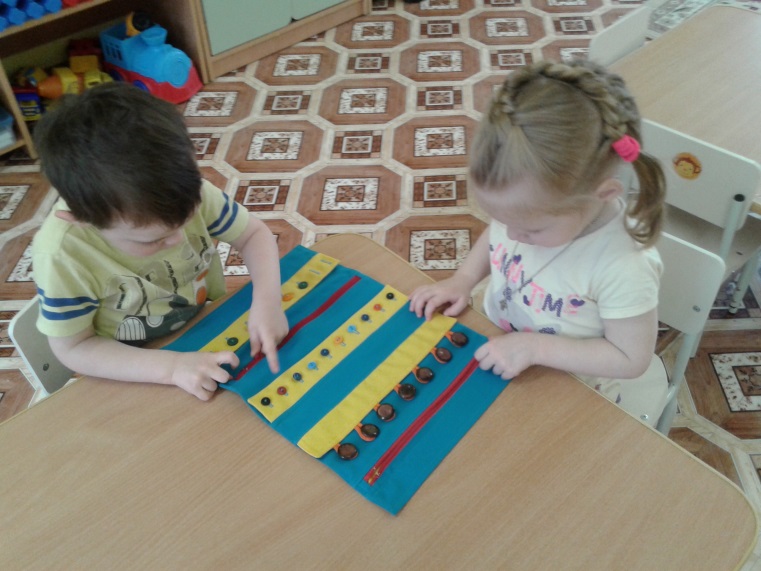 Игры - шнуровки
Заключение
В результате проделанной работы я пришла к выводу, что целенаправленная, систематическая и планомерная работа по развитию мелкой моторики рук у детей раннего возраста во взаимодействии с родителями способствует формированию интеллектуальных способностей, положительно влияет на речевые зоны коры головного мозга, а самое главное – способствует сохранению физического и психического здоровья ребенка. 
   В дальнейшем я планирую  внедрять инновационные  методы и  приемы, которые будут способствовать развитию мелкой моторики рук, самостоятельности, которые будут обогащать  словарный запас и расширять интерес к различным видам деятельности.